GESUNDHEITSMANAGEMENT IIITeil 2b-3Prof. Dr. Steffen FleßaLst. für Allgemeine Betriebswirtschaftslehre und GesundheitsmanagementUniversität Greifswald
Gliederung
2.3 Führung
2.3.1 Persönlichkeit und Führung
	2.3.1.1  Kompetenzmodelle
	2.3.1.2 Motivationstheorien
	2.3.1.3 Persönlichkeitsmodelle
		2.3.1.3.1 Bedeutung
		2.3.1.3.2 Modelle
	2.3.1.4 Rollenmodelle
	2.3.1.5 Liebe und Führung
	2.3.1.6 Äußere Erscheinung der Führungskraft
2.3.2 Führungsethik
2
2.3.1.3 Persönlichkeitsmodelle		2.3.1.3.1 Bedeutung
Entwicklung der Autoritätsgrundlagen
Verlust von „natürlicher Autorität“
Verlust an Autorität durch Legitimation
Zunahme räumlicher und sozialer Mobilität
Bestrafung und Belohnung sind in Branchen, in denen die Mitarbeiter*in der Engpassfaktor ist, keine Autoritätsgrundlage
Wissensgesellschaft
Chef*in hat meist weniger Wissen über ein konkretes Projekt als Mitarbeiter*in
Persönlichkeit wird immer mehr Grundlage der Führung
Voraussetzungen
Kenntnis der eigenen Persönlichkeit
Kenntnis der Persönlichkeit des Vorgesetzten bzw. des Untergebenen
3
Autoritätsarten
Selbstverwirklichende Autorität
„ich will mehr werden / haben“
„andere müssen mir dabei helfen“
Dienende Autorität
„Servant Leadership“ (Greenleaf 1977)
„ich bin schon alles, was ich werden muss“
„ich kann anderen helfen, es auch zu werden“
4
Entwicklung einer „dienenden Autorität“
Realität: die meisten Vorgesetzten wollen sich in Arbeit beweisen (z. B., dass „sie richtige Männer sind“).
Dienende Autoritäten hingegen definieren sich nicht über Arbeitserfolg, sondern über „Höheres“ (z. B. Transzendenz).
Meist sind es Menschen, die selbst durch Krisen gegangen sind, die eigene Verletzungen aufgebrochen haben und „geheilt“ haben.
5
Idealtypische Entwicklung einer Führungskraft
6
Was gehört zu dieser Entwicklung?
7
Was gehört zu dieser Entwicklung?
Eigene Prägungen und Blockaden verstehen und bearbeiten.
Bereitschaft und Fähigkeit, Fehlprägungen aufzubrechen.
Häufig in Krisensituationen sehr wahrscheinlicher als in Gleichgewichtssituationen
8
2.3.1.3.2 Modelle
Inhalt: 
Modelle zur Strukturierung von Persönlichkeitseigenschaften
Welche Eigenschaften sind handlungsleitend?
Welche Eigenschaften sind störend im Unternehmen?
Wichtig: Modell ≠ Realität
Überblick:
Temperamentenlehre
Grundformen der Angst von Riemann
Enneagramm
DISG-Persönlichkeitsprofil
Insights-Typenlehre
Myers-Briggs Typenindikator
9
10
Q: Rieckmann 2000
Grundformen der Angst
Riemann: Psychotherapeut
Grundformen der Angst prägen Persönlichkeit auch außerhalb des Krankhaften
Grundlegende Ängste:
Angst vor Selbsthingabe
Angst vor der Entwicklung zu einem selbständigen Individuum
Angst vor Selbstwerdung
Angst vor Einsamkeit und Isolation
Angst vor Wandlung
Angst vor Vergänglichkeit und Unsicherheit
Angst vor Ordnung und Notwendigkeit
Angst vor Endgültigkeit und Unfreiheit
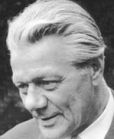 11
Persönlichkeitsstrukturen
12
Schizoide Persönlichkeit
Grundproblem: Angst vor Nähe
Intensitätsgrade:
Die Phantasievolle
Die Unabhängige
Die Distanzierte in Beziehungen
Die Bindungsscheue
Die Verschlossene, Einzelgänger*in, Kauz
Die Außenseiter*in
Die Psychopath*in (krankhafter Zustand abnormaler Persönlichkeit)
13
Schizoide Persönlichkeit
Berufe schizoider Persönlichkeiten
Stärker theoretische Berufe 
Forscher, insb. von Tieren, Pflanzen, Totem
Mathematiker*in, Physiker*in, Computerspezialist*in
Einbindung in den Betrieb
Ablehnung aller Rituale
Ablehnung von Religion
Hinwendung zum Radikalen
14
Depressive Persönlichkeit
Grundproblem: Angst vor Einsamkeit, „Nicht-geliebt-Werden“
Intensitätsgrade:
Die Einfühlsame
Die Hilfsbereite
Die Opferbereite
Die Passive, Wehrlose
Die Konfliktscheue
Die Unselbständige
Die Überforderte, ohne Hoffnung und mit Schuldgefühlen
Die Depressive
15
Depressive Persönlichkeit
Berufe depressiver Persönlichkeiten
Helfende, dienende Tätigkeiten, z. B. Krankenpflegekraft
Soziale, fürsorglicher Bereich, z. B. Sozialpädagog*in
ärztliche Tätigkeit (vor allem Hausärzt*innen)
Psychotherapeutischer Bereich
Geistliche
Einbindung in den Betrieb
Beruf ist kein „job“, sonDien hilft, die eigenen Defizite auszugleichen
Ablehnung im Beruf kann negative Folgen haben
Depressive neigen zum Helfersyndrom
Depressive neigen zu Burn-Out
16
Zwanghafte Persönlichkeit
Grundproblem: Angst vor Vergänglichkeit
Intensitätsgrade:
Die Ordentliche, die Planer*in
Die Saubere, Fleißige, Zurückhaltende
Die Beständige und Zuverlässige
Die Streberhafte
Die Eigensinnige und Pedantische
Die Fanatische und Tyrannische
Die Zwangsneurotiker*in
17
Zwanghafte Persönlichkeit
Berufe zwanghafter Persönlichkeiten
Feinhandwerk
Exakte Naturwissenschaft
Jurist*in
Chirug*in
Pädagog*in
Geistliche
Systematiker auf allen Gebieten
Einbindung in den Betrieb
Hohe Sachkenntnis
wenig Eigeninitiative, geringe Flexibilität
Pedantisch, Wortwörtlichkeit
Zeitlosigkeit: Archive, Materialwirtschaft
Machtbedürfnis: Bedürfnis vollständiger Kontrolle, geringe Delegation
18
Hysterische Persönlichkeit
Grundproblem: Angst vor dem Endgültigen
Intensitätsgrade:
Die Impulsive, Anregende
Die Optimistische, Gesellige
Die Mitreißende
Die Risikofreudige, Unternehmslustige
Die Geltungssüchtige
Die zur Selbstkritik unfähige, Kontaktsüchtige
Hysteriker*in (krankhaftes Geltungsbedürfnis und Selbstbezogenheit )
19
Hysterische Persönlichkeit
Berufe hysterischer Persönlichkeiten
Kontaktfreudige Berufe: Vertreter*in, Hotelgewerbe, Animateur*in
Geltungssucht: Stars, Manager*in
Kosmopoliten: Politiker*in, Internationale Funktionär*innen
Einbindung in den Betrieb
Unstet, unzuverlässig, wenig nachhaltig
kann begeistern und motivieren
Gefahr einer Scheinwelt
Streben nach „Patentlösungen“, „großer Wurf“
Flucht nach Vorne
20
Reale Konstellationen
21
Konstellationen der Zusammenarbeit
22
DISG-Persönlichkeitsprofil
4 Grundverhaltenstendenzen:
D: Dominat
I: Initiativ
S: Stetig
G: Gewissenhaft

Verhalten ist situativ,
Ein Ergebnis aus Wahrnehmung des Umfeldes und der persönlichen Reaktion darauf
Seit 2010 wird DISG in Deutschland als Persolog Persönlichkeitsprofil vertrieben
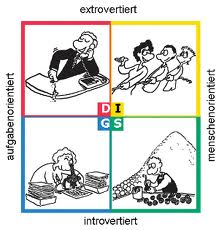 Quelle: www.bauer-parkner.de
23
Beispiel: Persolog (=DISG) für Bewerbungsgespräche
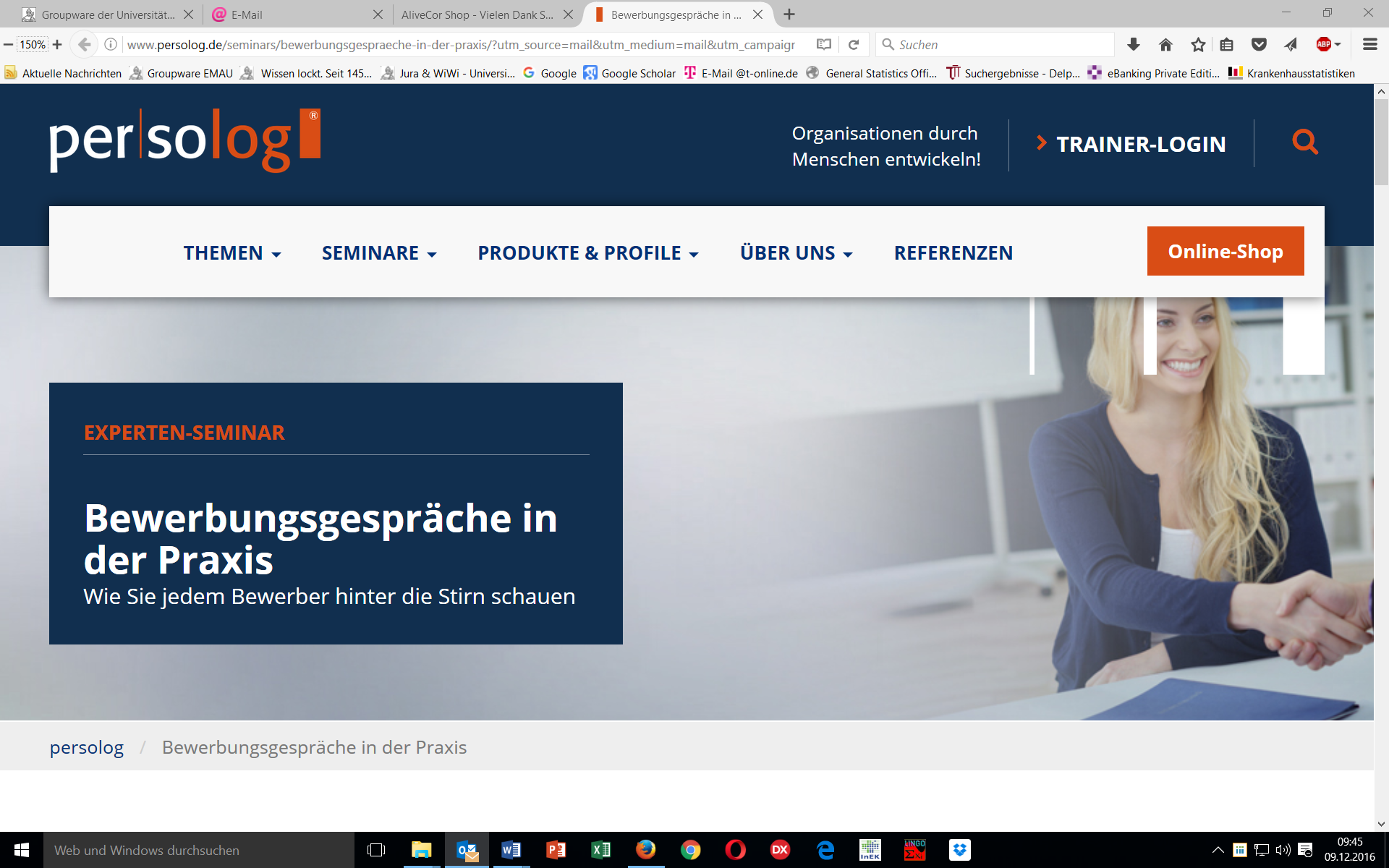 24
Persönlichkeitstests: Bewertung
Positive Wendung:
Zeigen Stärken und Schwächen auf
Geben Anregungen für Entwicklungspotentiale
Helfen Menschen in ihrer Andersartigkeit zu verstehen
„Different is not bad, it is just different“
Negative Wendung:
Festlegung auf bestimmte Eigenschaften „So ist er halt“
Schubladendenken
Unterschiedliche Situationen bringen unterschiedliche Eigenschaften zum Vorschein
Bewertung: Hilfreiches Instrument zur Selbsterkenntnis und für Reflexion bei Problemen, nicht mehr, nicht weniger
25
Horizontale Führung
Keine formalen Hierarchieebenen
Team führt sich selbst, in dem einzelne Gruppenmitglieder Führungsaufgaben wahrnehmen (Gruppenleiter, Moderator, Schriftführer)
Jedes Gruppenmitglied muss für eine effiziente Aufgabenerfüllung sorgen
26
Phasen der Teambildung nach Tuckman
Forming: Orientierungsphase
Storming: Konfrontationsphase („Krise“)
Norming: Kooperationsphase
Performing: Wachstumsphase
Adjourning: Auflösungsphase
Effizienzphase
27
Das 4-Säulen-TEAM-Modell
„T“ – Transparenz: 
Ideen, Pläne, sind allen im Team zugänglich
Hol- und Bringschuld
„E“ – Emotionen: 
Gutes Arbeitsklima als Nährboden für gute Ergebnisse
Teamfähigkeit wichtig
„A“ – Arbeitstechniken: 
Teamorientiertes Zeit- und Selbstmanagement
„M“ – Motivation
28
Teameigenschaften
Verhältnis aus Vertrauen und Wahrhaftigkeit
Vertrauen
Selbstorga-nisierendes Team
Kompromissteam
Kuschel-club
Diktatur
Wahrhaftigkeit
29
Kohäsion
Def.: 
Ausmaß in dem die Gruppe eine soziale Einheit bildet (Zusammenhalt)
Das Ausmaß, in dem Gruppenmitglieder bestrebt sind, Mitglied der Gruppe zu bleiben (Attraktivität der Gruppe)

Determinanten (Auswahl):
Ideale Gruppengröße: 5 Personen (3 zu konfliktanfällig, über 10 Zerfall in Untergruppen)
Zusammensetzung der Gruppe (Homogenität, Abhängigkeiten)
Arbeitsbedingungen, Führungsstil
30
Gliederung
2.3 Führung
2.3.1 Persönlichkeit und Führung
	2.3.1.1  Kompetenzmodelle
	2.3.1.2 Motivationstheorien
	2.3.1.3 Persönlichkeitsmodelle
		2.3.1.3.1 Bedeutung
		2.3.1.3.2 Modelle
	2.3.1.4 Rollenmodelle
	2.3.1.5 Liebe und Führung
	2.3.1.6 Äußere Erscheinung der Führungskraft
2.3.2 Führungsethik
31